13-1
Physical geography
West-central Europe
Physical Features
Field of Tulips
Sunny beaches
Icy mountains
Plains
Uplands
Mountains
Plains
Area looks like an open fan with Italy as the handle

Northern European Plain – broad coastal plain
Atlantic Coast to Eastern Europe
Outer edge of fan
Less than 500ft above sea level

Netherlands – below sea level
Build sea walls

Brittany – northwest France
Plateau
Best farmland

Regions largest cities

Many people live here
Central Uplands
Center of fan

Rounded hills, plateaus, valleys

Coalfields

Rocky
Little farming
Massif Central
Plateau region and Jura Mountains

French-Swiss border
Germany
Uplands cover 2/3 of country

Black Forest – dense forests
Alpine Mountains
Inner part of fan

Alps and Pyrenees Mts

Alps
Mont Blanc – highest peak in France
Water
North – North Sea and English Channel

West – Bay of Biscay and Atlantic Ocean

South – Mediterranean Sea
Rivers
Danube
Rhine

Used to transport goods and people

Navigable river – a river that is deep and wide enough for ships
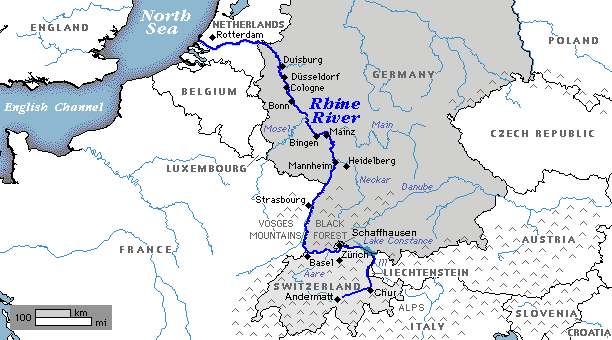 Climate
Warm ocean current – makes much of the area pleasant

Mild summers
Cold winters
Frequent storms
High elevations – colder and wetter

Southern France – Mediterranean climate
Natural Resources
France – coal and iron

Germany – coal

Netherland – natural gas

Many countries import fuels

Tourism is important